Maziden Yükselen sesler
İyi Çoban
Eski Roma’da eyalet valilerinden biri, Kayser Tiberius’a vergilerin artırılmasını teklif edince ondan şu cevabı almış:
-”İyi çoban koyunlarının yününü kırpar ;ama derisini yüzmez.”
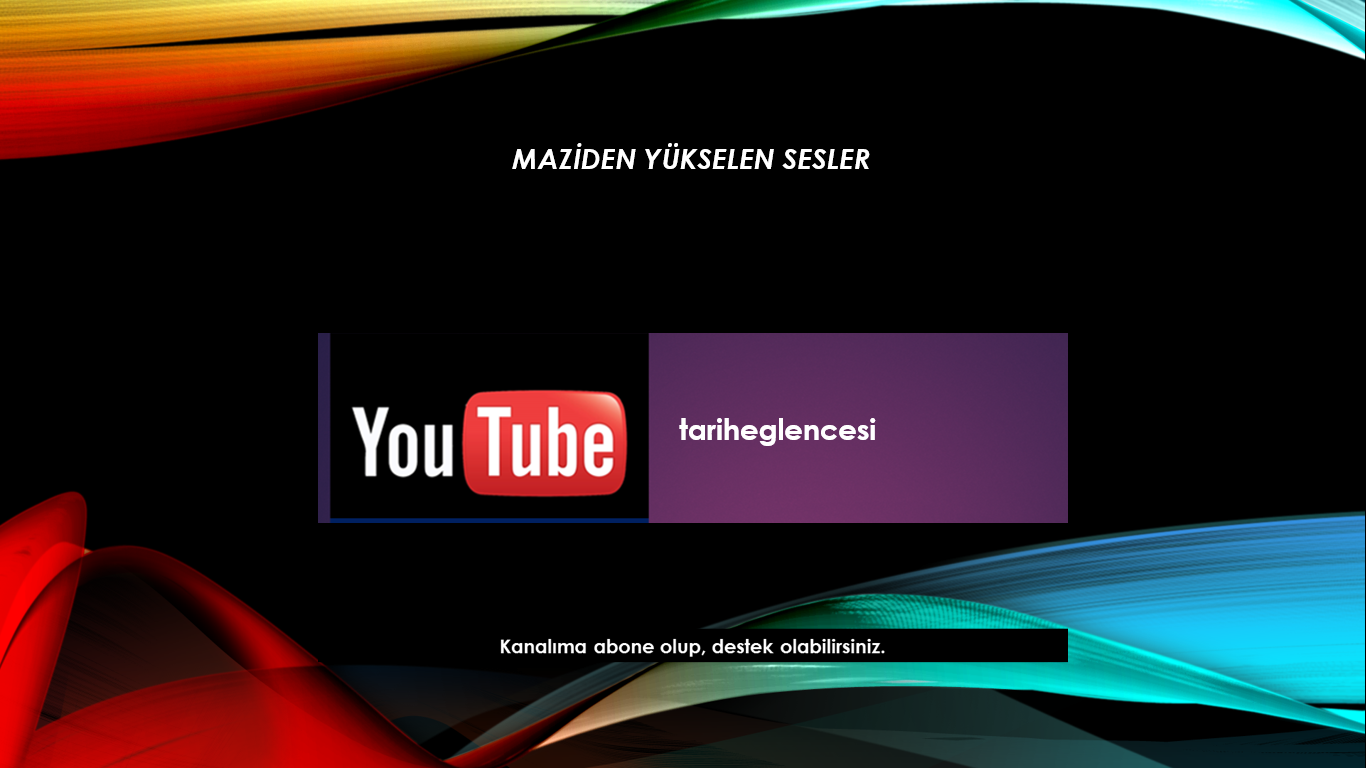 “Olsun demiş yeniçeri , o da bizim hak peygamberimizdir!.“
Yahudi “Aman ağam, aradan bin sene geçti!.“ diye mürur-u zamandan söz edecek olmuş; ama yeniçerinin niyeti kötü:
“Zararı yok, demiş, ben şimdi duyuyorum, şimdi intikam alacağım!“